超聲波避障自走車
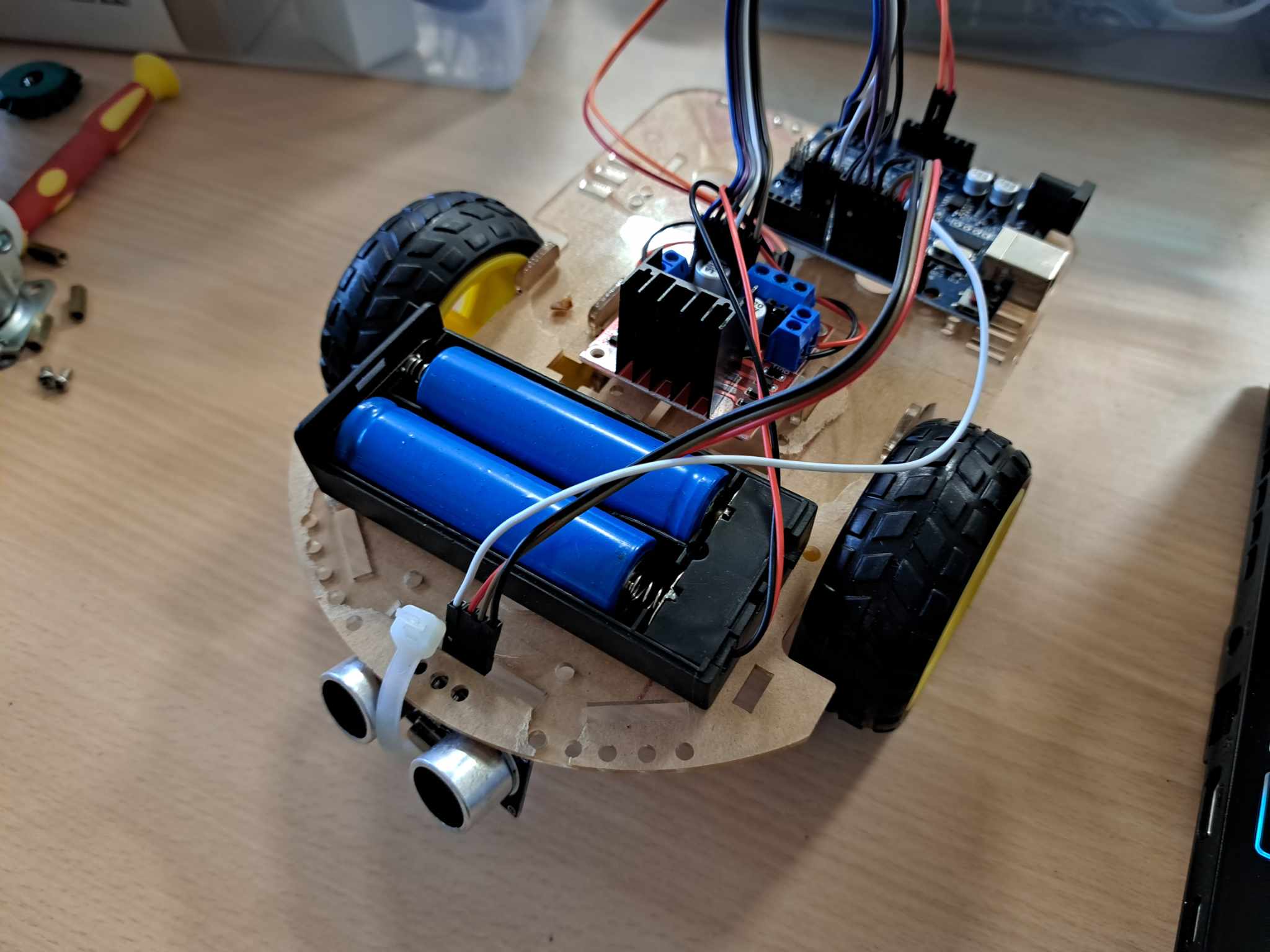 第8次社課
材料清點
Arduino*1
超聲波感測器*1
車體*1
18650電池*2
18650電池盒*1
L298N*1
直流馬達*2
輪子*2
支架*4
萬象輪*1
銅柱*4
螺絲*8+4
螺帽*4
束線帶*1
杜邦公母線*14
杜邦公公線*2
車體組裝
接線圖
//避障車
const int Vcc = 11;
const int trigPin = 12;
const int echoPin = 13;

// 馬達控制設定
#define ENA 5  // 左馬達速度控制 (PWM)
#define IN1 6  // 左馬達控制
#define IN2 7  // 左馬達控制
#define ENB 10  // 右馬達速度控制 (PWM)
#define IN3 8 // 右馬達控制
#define IN4 9 // 右馬達控制
void setup() {
  // 初始化馬達控制腳位
  pinMode(ENA, OUTPUT);
  pinMode(IN1, OUTPUT);
  pinMode(IN2, OUTPUT);
  pinMode(ENB, OUTPUT);
  pinMode(IN3, OUTPUT);
  pinMode(IN4, OUTPUT);

  pinMode(Vcc, OUTPUT);
  pinMode(trigPin, OUTPUT);
  pinMode(echoPin, INPUT);
  
  Serial.begin(9600);  // Initialize serial communication
}
// 根據距離控制馬達運動
  if (distance > 20) {
    // 前進
    digitalWrite(IN1, HIGH);
    digitalWrite(IN2, LOW);
    analogWrite(ENA, 200);  // Adjust the PWM value as needed

    digitalWrite(IN3, HIGH);
    digitalWrite(IN4, LOW);
    analogWrite(ENB, 200);  // Adjust the PWM value as needed
  } else {
    // 停止
    digitalWrite(IN1, LOW);
    digitalWrite(IN2, LOW);
    analogWrite(ENA, 0);

    digitalWrite(IN3, LOW);
    digitalWrite(IN4, LOW);
    analogWrite(ENB, 0);
    delay(400);
    
    // 後退0.5秒
    digitalWrite(IN1, LOW);
    digitalWrite(IN2, HIGH);
    analogWrite(ENA, 200);  // Adjust the PWM value as needed

    digitalWrite(IN3, LOW);
    digitalWrite(IN4, HIGH);
    analogWrite(ENB, 200);
    delay(500);
void loop() {
  digitalWrite(Vcc, HIGH);
  
  // 測量距離  
  long duration, distance;
  digitalWrite(trigPin, LOW);
  delayMicroseconds(2);
  digitalWrite(trigPin, HIGH);
  delayMicroseconds(10);
  digitalWrite(trigPin, LOW);
  duration = pulseIn(echoPin, HIGH);
  distance = (duration / 2) / 29.1;
  delay(25);

  // 顯示距離
  Serial.print("Distance: ");
  Serial.print(distance);
  Serial.println(" cm");
// Randomly choose left or right
    if (random(2) == 0) {
      // 向左轉隨機時長
      digitalWrite(IN1, LOW);
      digitalWrite(IN2, HIGH);
      analogWrite(ENA, 200);  // Adjust the PWM value as needed

      digitalWrite(IN3, HIGH);
      digitalWrite(IN4, LOW);
      analogWrite(ENB, 200);  // Adjust the PWM value as needed
      delay(random(200, 501));  // Random duration between 200 and 500 milliseconds
    } else {
      // 向右轉隨機時長
      digitalWrite(IN1, HIGH);
      digitalWrite(IN2, LOW);
      analogWrite(ENA, 200);  // Adjust the PWM value as needed

      digitalWrite(IN3, LOW);
      digitalWrite(IN4, HIGH);
      analogWrite(ENB, 200);  // Adjust the PWM value as needed
      delay(random(200, 501));  // Random duration between 200 and 500 milliseconds
    }
  }
}